Consulta Alcaldía de Bogotá
Febrero 2019
Ficha Técnica
● Persona natural o jurídica que la realizó: YanHaas S.A., inscrito ante el Consejo Nacional Electoral.
● Encomendada y financiada por: El Partido Centro Democrático
● Tema o temas a los que se refiere: Escogencia del candidato del Centro Democrático para la Alcaldía de Bogotá
● Universo poblacional: El universo de referencia es la población mayor de 18 años que reside en cada una de las 19 localidades de Bogotá y en los 6 estratos socioeconómicos 
● Grupo Objetivo: Mujeres y hombres mayores de edad, que manifiestan interés de voto que esté dispuesto a escoger que precandidato preferiría como candidato para la alcaldía de Bogotá por el partido Centro Democrático. 
● Sistema de muestreo: Se implementó un muestreo aleatorio, estratificado, de conglomerados, multietápico en hogares. 
● Marco muestral: La selección de la muestra estuvo conformada por distintas etapas: La primera, el marco de muestreo fue el listado de barrios caracterizados por su localidad/NSE la segunda, la selección de una manzana de punto de partida dentro de cada uno de los barrios escogidos; la tercera, se barre vivienda a vivienda la manzana seleccionada y la cuarta, se enlista los integrantes de la vivienda que cumplieron con las características específicas que exige el estudio y se selecciona aleatoriamente una persona.
● Tamaño de la muestra: 2.312 encuestas en Bogotá
● Margen de error observado: Margen de error de 2% y un nivel de confianza del 95%  para proporciones mayores o iguales al 50%
● Tasa de respuesta: 10%
● Ponderación: Muestra ponderada por localidad, género, grupo etario y estrato
● Técnica de recolección de datos: Encuestas presenciales en hogares con cuestionario estructurado y tarjetón digitalizado, para barrios con alta peligrosidad se realizaron encuestas en papel con la tarjeta impresa
● Fecha de realización de campo: Del 15 al 23 de febrero de 2019
● Número de encuestadores: 91
● Métodos de validación: Revisión del 100% de las encuestas realizadas y supervisión directa del 17% de las encuestas
● Personajes por los que indago: Ver cuestionario adjunto.
● Área / Cubrimiento: Bogotá, 19 localidades sin contemplar Sumapaz.
● Profesional en Estadística: Sergio Martínez
● Preguntas que realizaron: Ver cuestionario adjunto
Candidato a la Alcaldía de Bogotá del Centro Democrático
Diferencia significativa frente al resto de candidatos
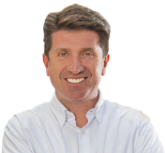 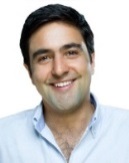 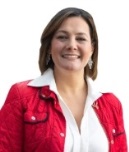 Base de encuestados : 2312
P1. ¿Cuál de los siguientes precandidatos a la Alcaldía de Bogotá considera que debe ser el candidato del Centro Democrático?
ZOOM CANDIDATOS
Candidato por Estrato
XX Diferencia significativa vs el total
Obtuvo mayor % (tendencia)
Candidato por Localidad
**Top 5 localidades con mayor población
XX Diferencia significativa vs el total
Obtuvo mayor % (tendencia)
Candidato por Género
XX Diferencia significativa vs el total
Obtuvo mayor % (tendencia)
Candidato por Edad
XX Diferencia significativa vs el total
Obtuvo mayor % (tendencia)
Candidato por Afinidad partidista
XX Diferencia significativa vs el total
Obtuvo mayor % (tendencia)
AFINIDAD POLÍTICA
Afinidad partidista (Top 10)
34% 
Otros Partidos
Br: 2312
P2. ¿Con cuál partido y movimiento político se siente más identificado?
Consulta Alcaldía de Bogotá
Febrero 2019